令和６(2024)年度事業系食品ロス削減対策実証事業 成果報告 【概要版】
0１
事業系食品ロス削減対策実証事業の概要
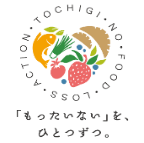 食品ロス削減効果
経営改善効果（経費節減、企業イメージへの影響　等）
上記の効果が期待される取組を協力事業者様に実施してもらい、効果を分析する。
効果の高い取組や得られた知見等を同業他社へ横展開することにより県内の事業系食品ロス削減を図る。
0２
対象業種・協力業者
0１
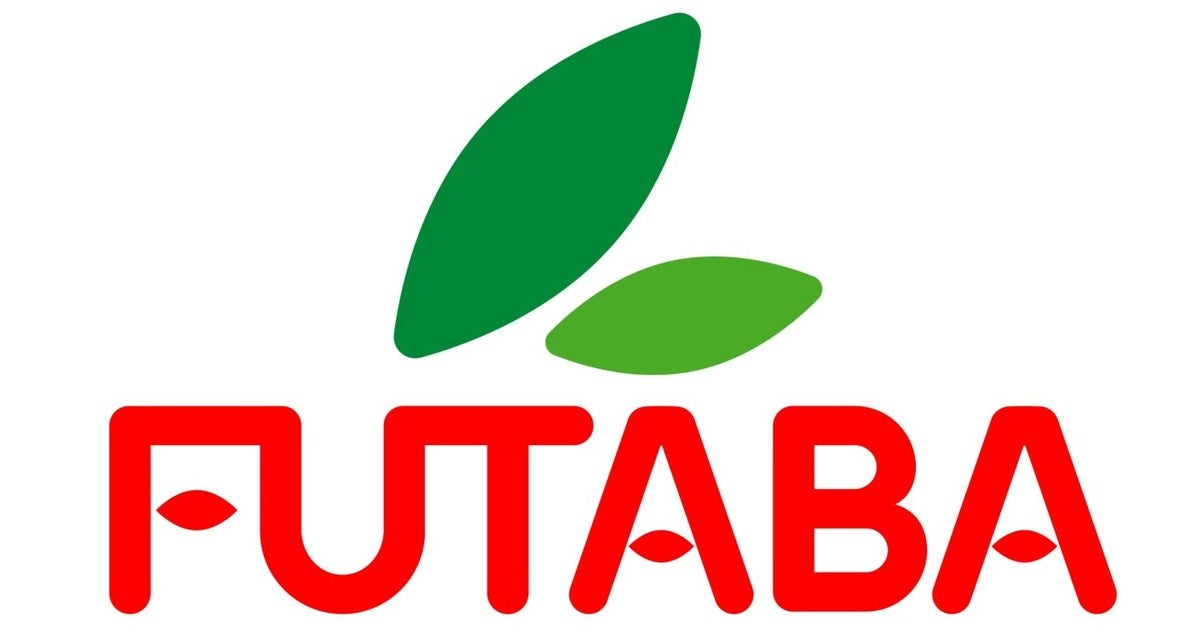 0３
実証事業の手法
効果分析
同業他者への
横展開
プログラム実施
プログラム検討
現状把握
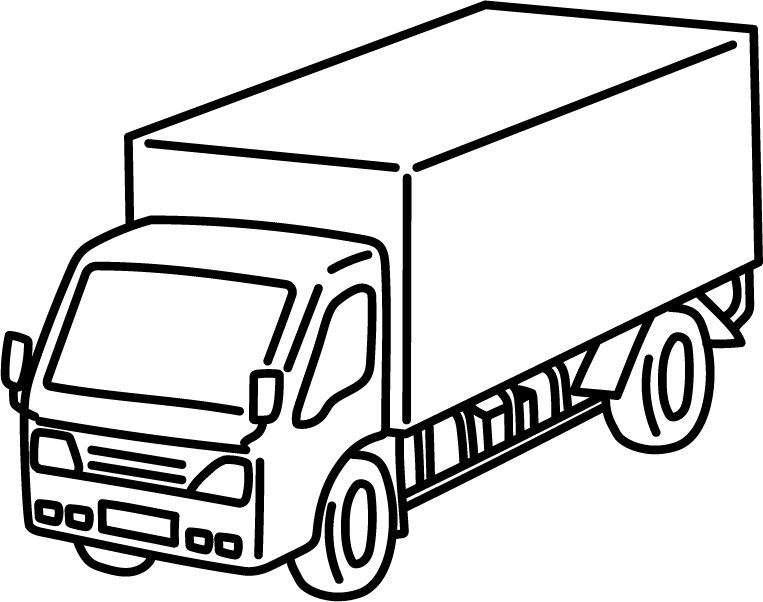 0４
プログラム概要
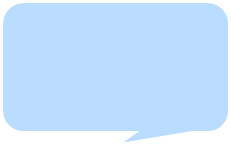 AI需要予測
従来は従業員が実施していた需要予測作業をAIに代替（AIに気象情報や、過去の出荷実績等の必要なデータをアップロードして分析）して、商品やエリアごとの出荷見込み数量の予測を行い、そのデータを元に仕入れ・製造・配送を行った場合の効果を検証する。
仕入・製造・配送
の最適化を図る
・影響因子分析

・出荷数量予測
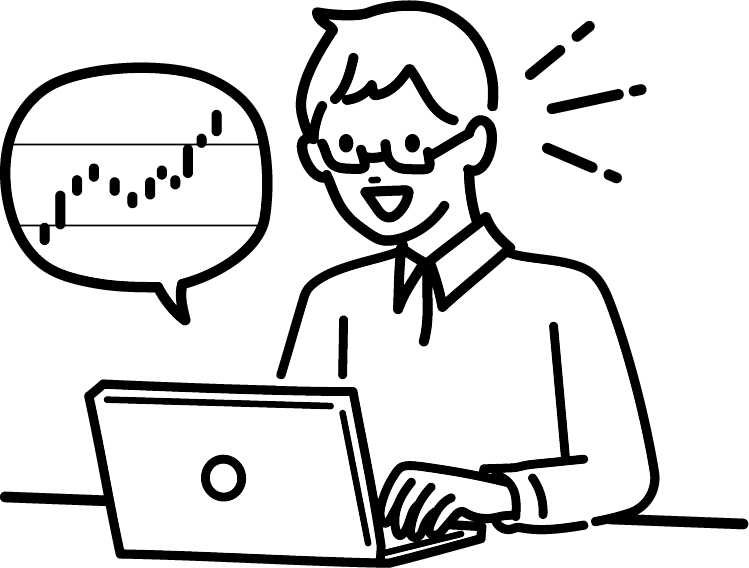 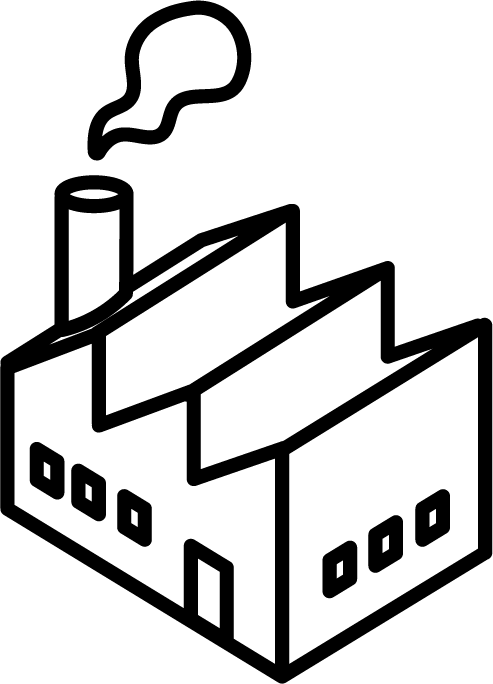 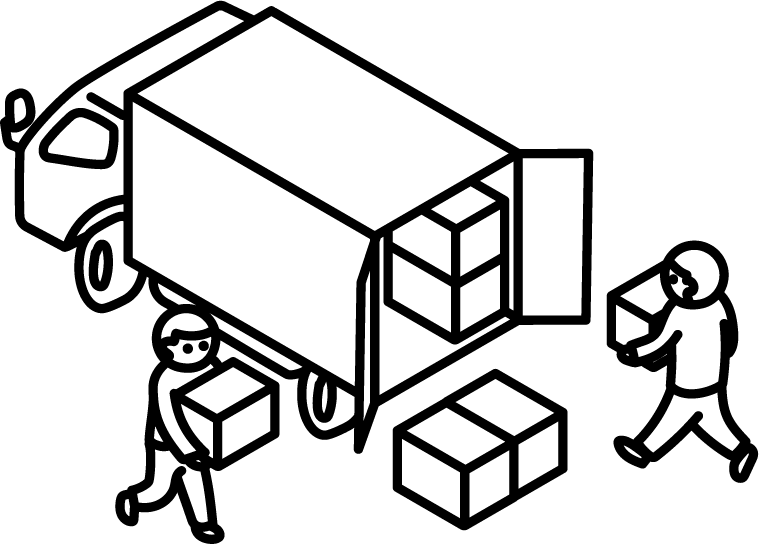 対象品目
AIシステム構築協力業者
期待される効果
・原材料段階での食品ロス削減
・製造段階での食品ロス、製造コスト削減
・配送段階での食品ロス、配送コスト削減
サクレレモン等　全９品目
NTT東日本
　▪データ分析　　
　▪AIシステム構築・検証　　
　▪実証環境の構成
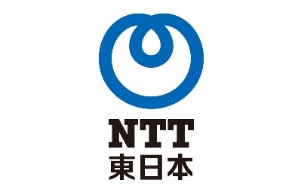 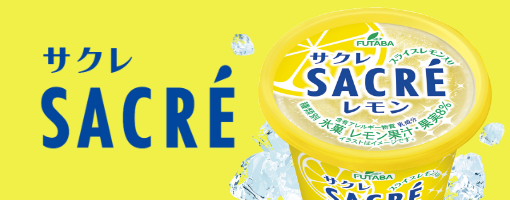 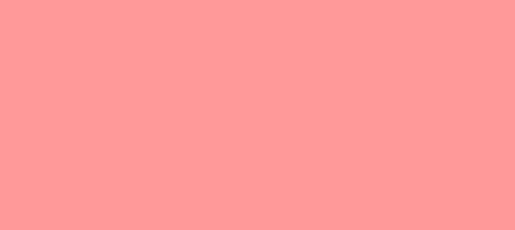 0５
本実証事業におけるAI需要予測システム導入の工程
精度向上
AIツール選定
予測対象選定
導入
データクリーニング
モデル作成
0６
結果
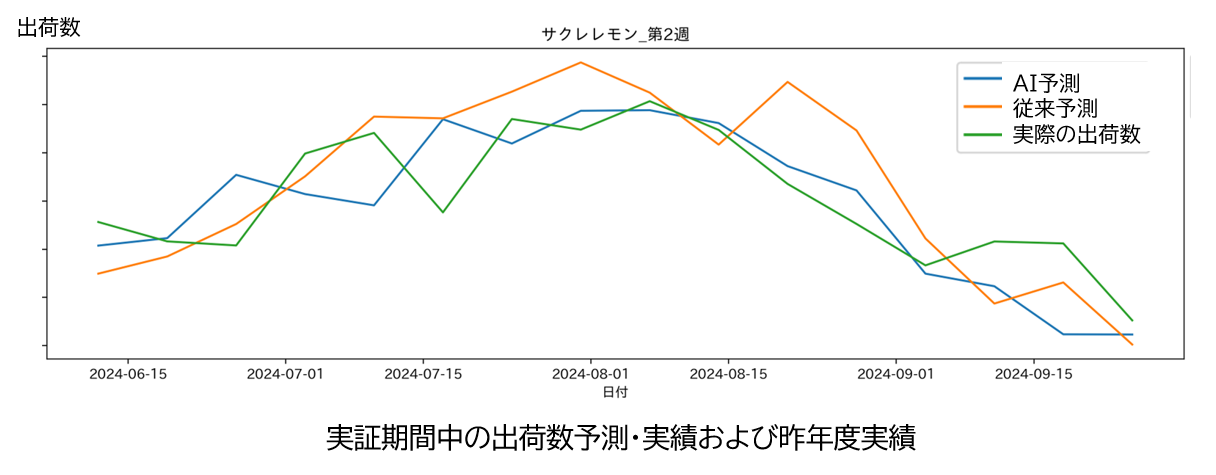 ○　従来手法と比較して、全体の出荷数予測では誤差（※）が平均して約17%低減。
○　特に需要が高まる７月中旬から９月頭にかけては、より精度が高い結果が得られた。　　　　　　　　　　　　　
　　→短期の検証かつ「気象情報」と「過去実績」のみのデータで予測した数値であり、イベント情報や大規模な卸先の予定等をデータ化し、入力できればより精度の向上が見込まれる。　　　　　　　　　　　　　　（※）平均絶対誤差
0７
効果
経営上の効果
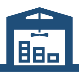 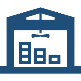 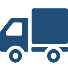 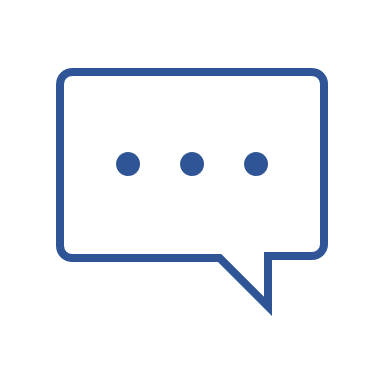 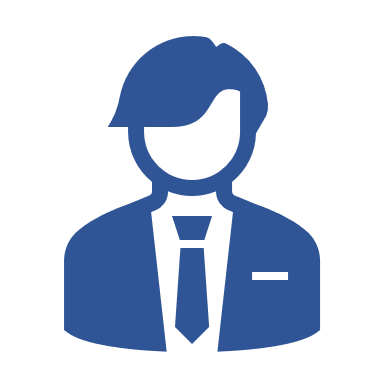 食品ロス削減効果
消費・賞味期限を有する業種における試算（分かりやすさを考慮して簡略化・標準化した数値）のため参考値として御参照ください。
これらの課題への対策を含めてAI需要予測システムを構築する際の手引きとして、別紙「〔参考資料〕～AI需要予測システム構築の手引き～」をまとめたため、参考にしてください。
0８
課題
0９
総括
▪AIによる需要予測は従来の予測に比べ精度が高い結果が得られた。
▪賞味・消費期限を有する事業者で導入した場合に、食品ロス削減の可能性は十分に見込まれる。
▪需要予測の精度向上により適切な製造計画や物流の改善、作業効率化等多くの経営改善効果が得られる。
▪食品ロスへの対応を通じて事業全体の改善・効率化を図ることができ、企業の経営基盤の強化にも繋がる。
詳しくは県HPに成果報告書（全体版）を掲載していますのでご確認ください。